Figure 4 Influence of DXM treatment on atherosclerotic lesion formation in apoE-deficient mice. In aortic sinus (A), ...
Cardiovasc Res, Volume 82, Issue 1, 1 April 2009, Pages 161–169, https://doi.org/10.1093/cvr/cvp043
The content of this slide may be subject to copyright: please see the slide notes for details.
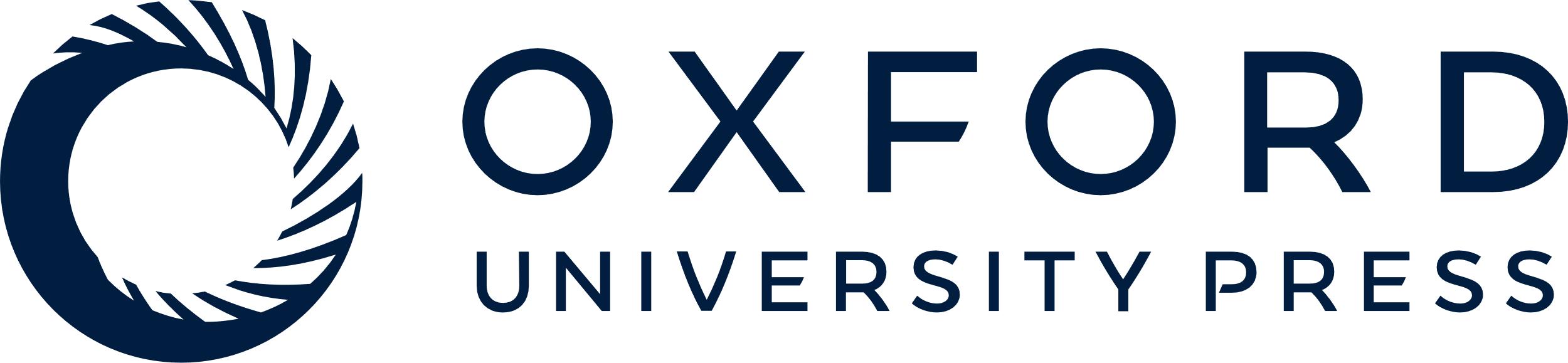 [Speaker Notes: Figure 4 Influence of DXM treatment on atherosclerotic lesion formation in apoE-deficient mice. In aortic sinus (A), the lipid-rich atherosclerotic lesions were identified with oil red-O staining (a and b) (×100). Macrophages (c and d) and smooth muscle cells (e and f) were stained with anti-CD68 and anti-α-smooth muscle actin antibodies (×400). Collagen (g and h) was stained with Masson's trichrome (×200) (bar = 100 µm). Quantification of positive staining areas in aortic root sections (B). Data are presented as mean ± SD (n = 5–6). The atherosclerotic lesions in whole aorta were shown (C). Lesion area (%) was expressed as percentage of atherosclerotic area/total area of the aorta (D). Apolipoprotein E-deficient mice were treated daily with DXM 5 (n = 10), 10 (n = 9), 20 (n = 9), or 40 mg/kg/day (n = 9) for 10 weeks. The results are expressed as mean ± SD. **P < 0.01; ***P < 0.001 compared with control.


Unless provided in the caption above, the following copyright applies to the content of this slide: Published on behalf of the European Society of Cardiology. All rights reserved. © The Author 2009. For permissions please email: journals.permissions@oxfordjournals.org.]